Bir psikolojik yapı olarak "algı" ve madde geliştirme süreci
Yrd. Doç. Dr. Ömer Kutlu
Algı Nedir?
Öğrenirken veya düşünürken kullanılan duyuşsal bilgi, duyumsal (sensation) ve algı (perception) olmak üzere iki düzeyde işlenmektedir.

Yaşantının hammaddesi olan duyumlar, yorumlamaya tabii tutulduğunda algılar ortaya çıkmaktadır.

(Morgan, 2013)
Duyuların uyarılması sonucunda ortaya çıkan deneyimler olarak tanımlanabilir; ancak aynı zamanda algıya ulaşmak bir süreci de içerebilmektedir. Buna göre bireyin algısı uyarıcıları işleme süreci boyunca farklılaşabilmektedir.
Crystal’ın kumsalda koştuğu sürece denizde gördüğü halatı algılayış biçimindeki farklılaşması, algının bir sürece sonucunda değişim ve gelişim gösterişinin bir örneğidir.

(Goldstein, 2013)
Algıyı Etkileyen Olaylar
Bireyin algısı üzerinde belirleyici olan çeşitli faktörlerden söz edilebilir:

Algı, seçicidir. Duyu organları aynı anda sayılmayacak kadar çok uyarıcıya maruz kalsa da duyular bunlardan yalnızca bazılarını algılamaktadır. İnsanlar, belirli anlarda çeşitli olaylardan sadece birkaçına dikkat etmektedir.

Birey,  çeşitli uyarıcılardan sadece birine tepkide bulunmaya hazırdır. 

Önceki öğrenmeler, şimdiki  algıları etkilemektedir.

Bireyin duyusal yaşantısında meydana gelen değişiklik algıda farklılaşmaya sebep olabilmektedir.

(Morgan, 2013)
Algının Ölçülmesi
Tıbbî alanlarda algı; tanıma, konsantrasyon, hız, farkına varma gibi çeşitli göstergeler üzerinden ölçülmektedir.

Eğitim bilimlerinde ise sıklıkla algı ölçeklerinden yararlanılmaktadır.
Algı Ölçeği Örneği Çocuklar İçin Benlik Algısı Profili (ÇİBAP)
Harter (1985) tarafından geliştirilen araç, Şekercioğlu ve Koç (2017) tarafından Türkçe’ye uyarlanmıştır.

Araç, 5.-8. sınıf öğrencilerinin benlik algıları hakkında çıkarımlar yapmaya yöneliktir.
ÇİBAP
Ölçek altı alt boyuttan oluşmaktadır:
Eğitsel Yeterlilik 
Sosyal Kabul 
Atletik Yeterlilik 
Fiziksel Görünüm 
Davranışsal Yönetim 
Genel Öz-Değer
Yanıtlayıcıların, sol taraftaki ya da sağ taraftaki çocuklardan hangisine daha çok benzediğine karar vermeleri ve bu kararı verdikten sonra o maddeye yönelmeleri gerekmektedir.
Herhangi bir taraftaki çocuğa daha çok benzediğine karar verdikten sonra yanıtlayıcı, bu benzerliği ne derece olduğunu “bana tamamen uygun” ya da “bana kısmen uygun” seçeneklerinden birini işaretleyerek belirtmelidir.
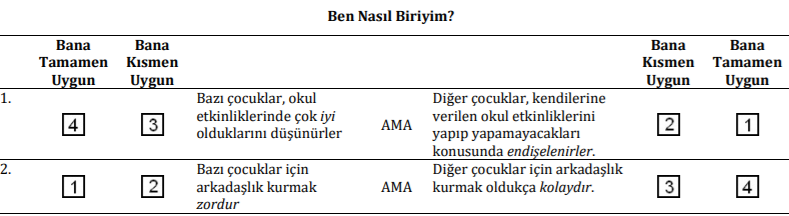 KAYNAKLAR
Morgan, C. T. (1981). Psikolojiye giriş (Çev. Ed. Sibel Karataş). Ankara: 	Meteksan Ltd. Şti.
 
Goldstein, E.B. (2013). Bilişsel Psikoloji (O. Gündüz, Çev.). İstanbul: 	Kaknüs Yayınları (2008).

Şekercioğlu, G. ve Koç, N. (2017). Çocuklar için benlik algısı profilinin 	uyarlanması ve farklı değişkenlere göre ölçme değişmezliğinin 	test edilmesi. İlköğretim Online, 16(4), 1425-1450.